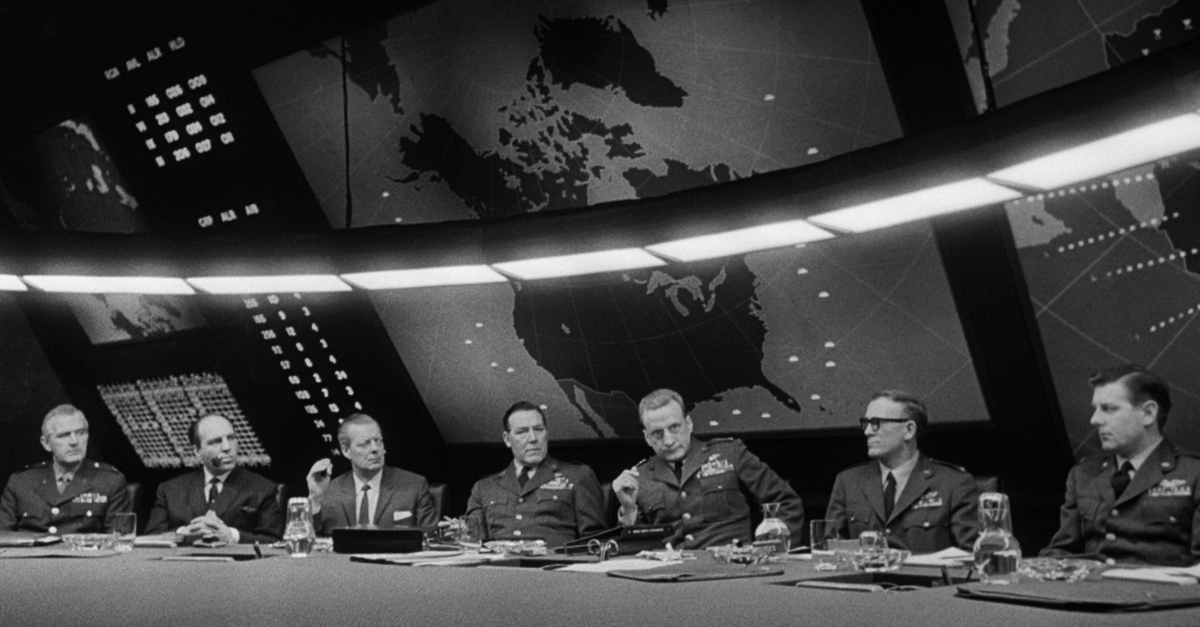 Teléfono Rojo: El Vuelo a Moscú
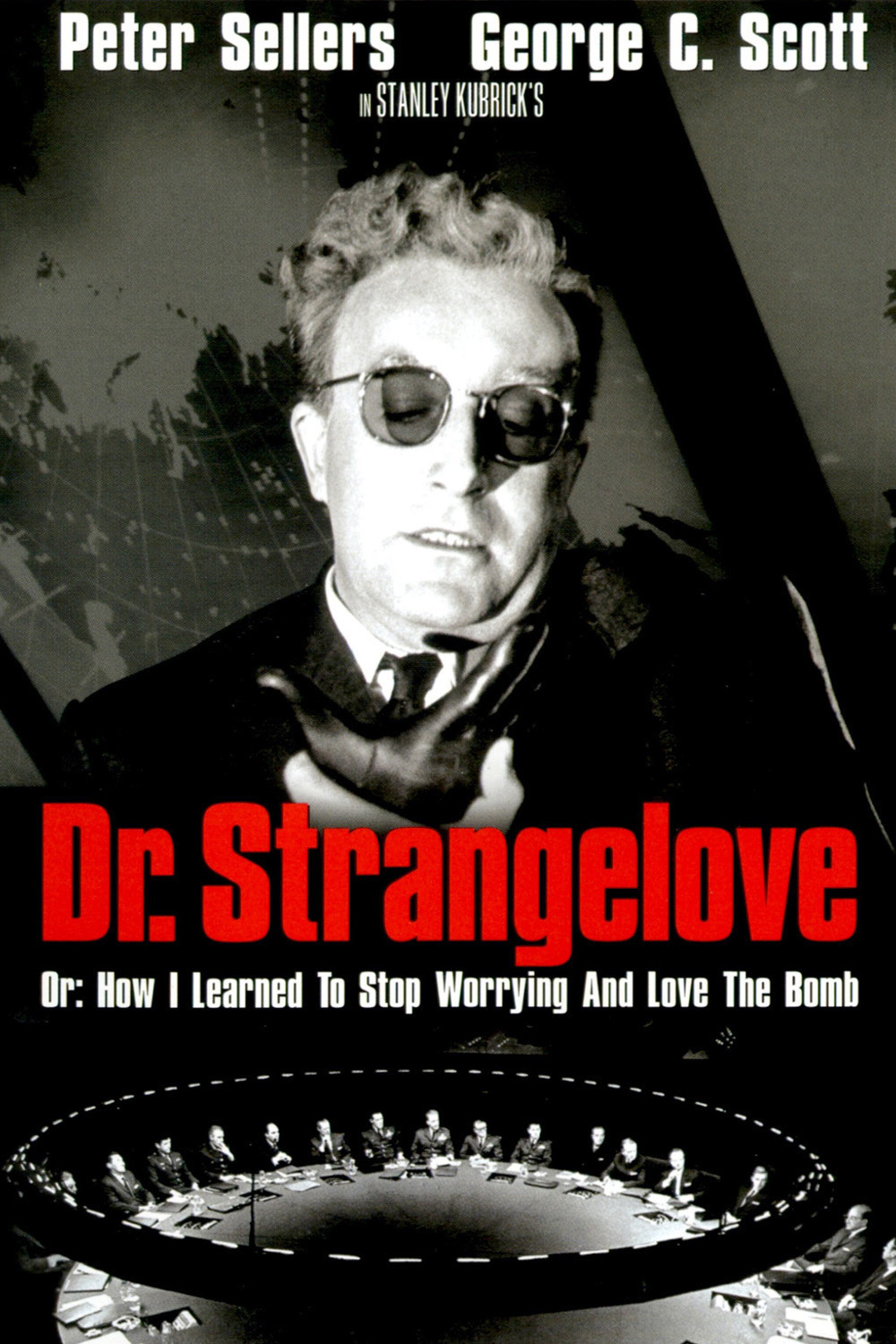 Antecedentes de la obra
Título original: Dr. Strangelove or: How I Learned to Stop Worrying and Love the Bomb
Director: Stanley Kubrick
Año: 1964
País: Estados Unidos
Productora: Columbia Pictures
Género: Comedia negra / Sátira política
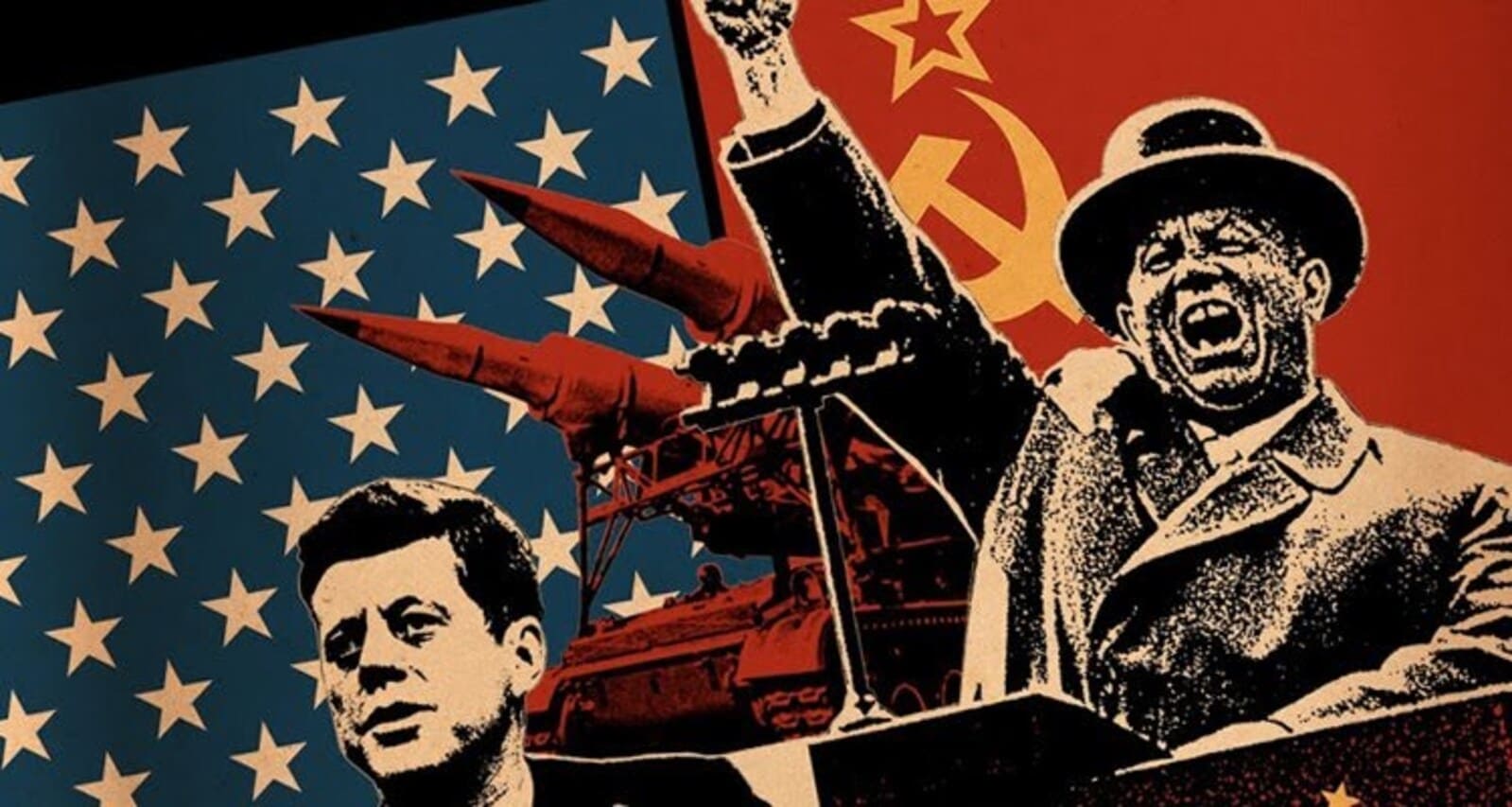 Contexto Histórico y mini resumen
.
Actores importantes
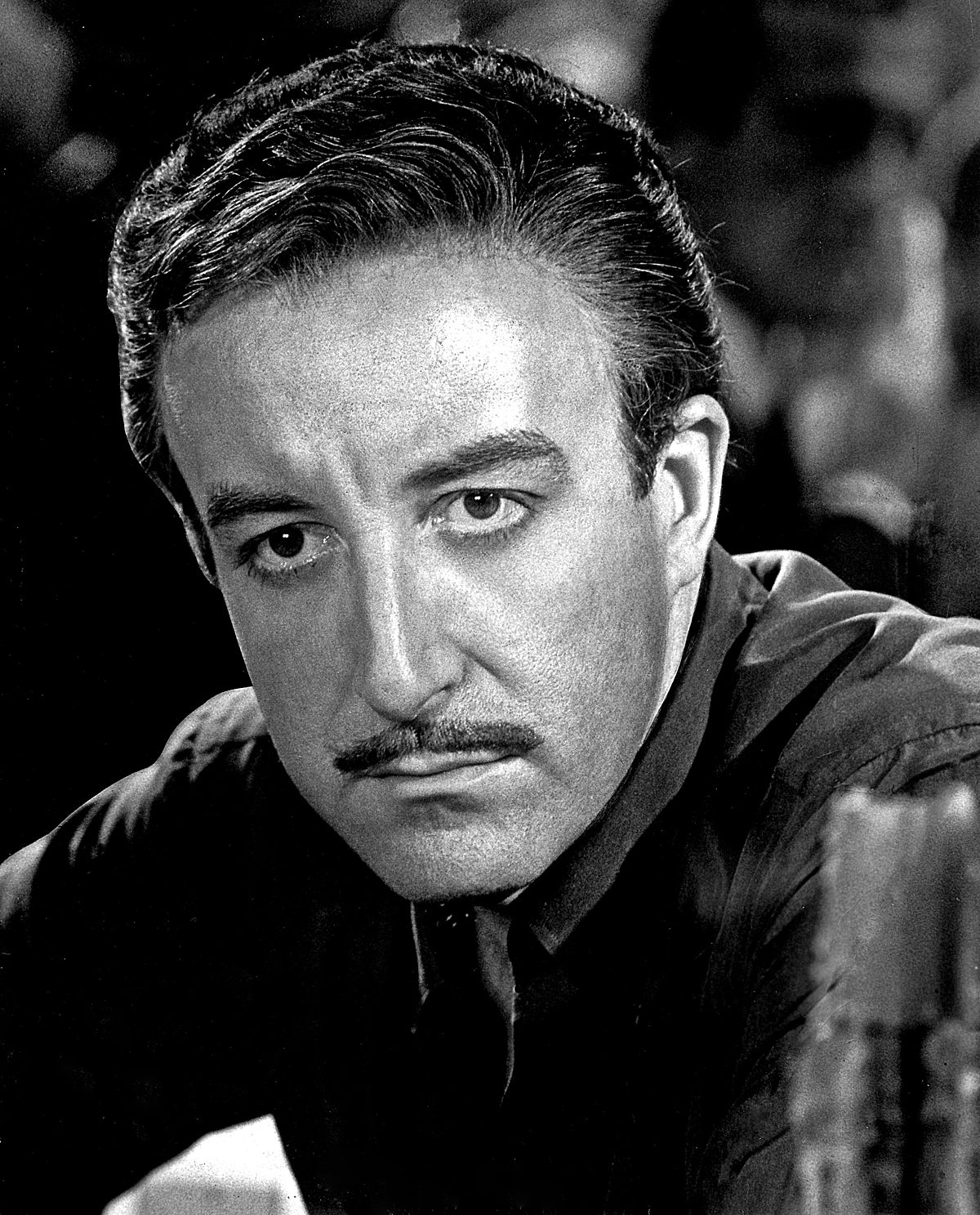 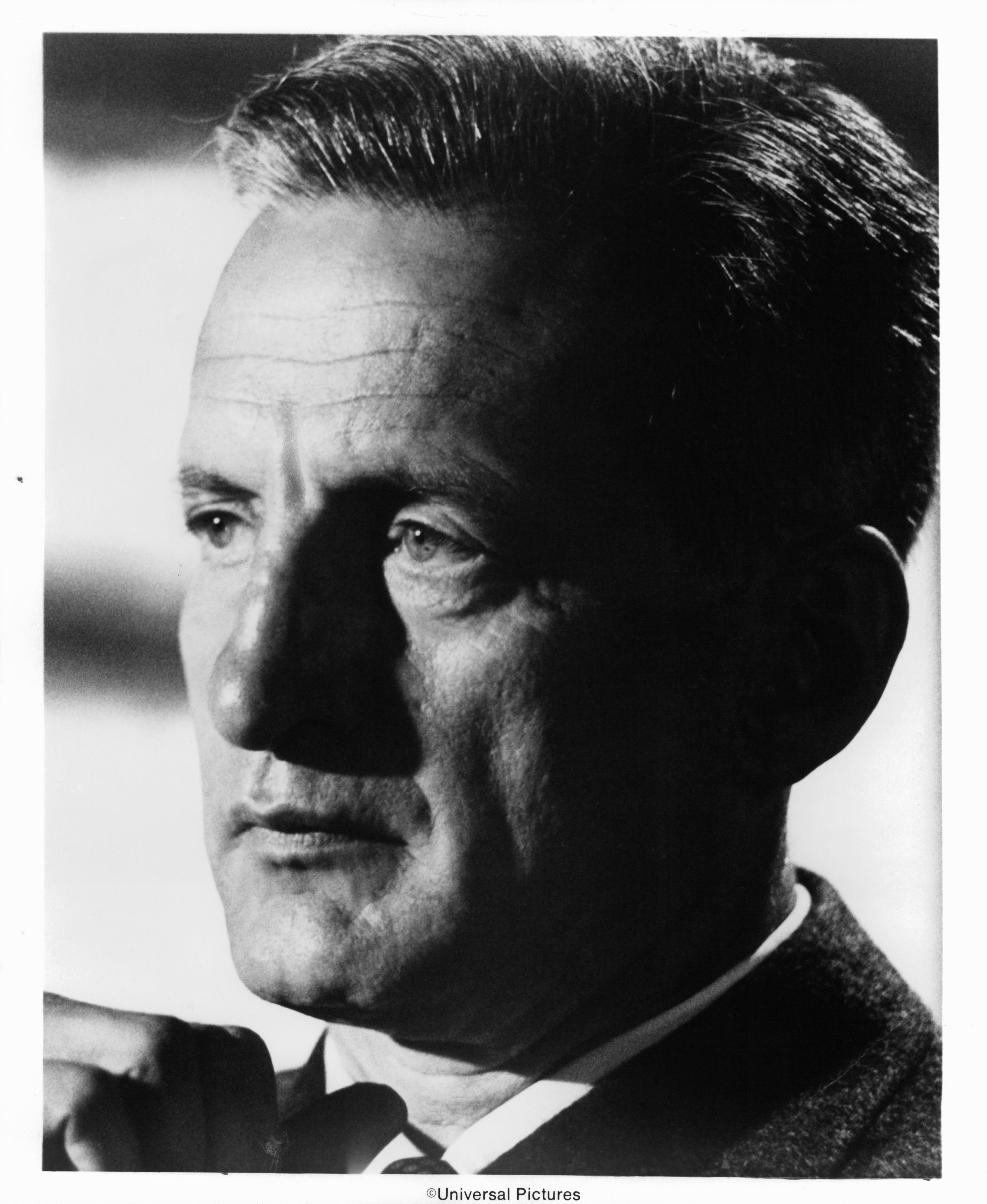 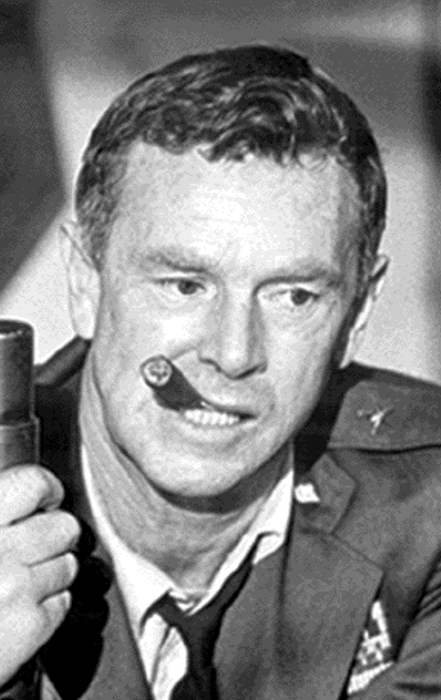 Sterling Hayden
George C. Scott
Peter Sellers
Problemática tratada
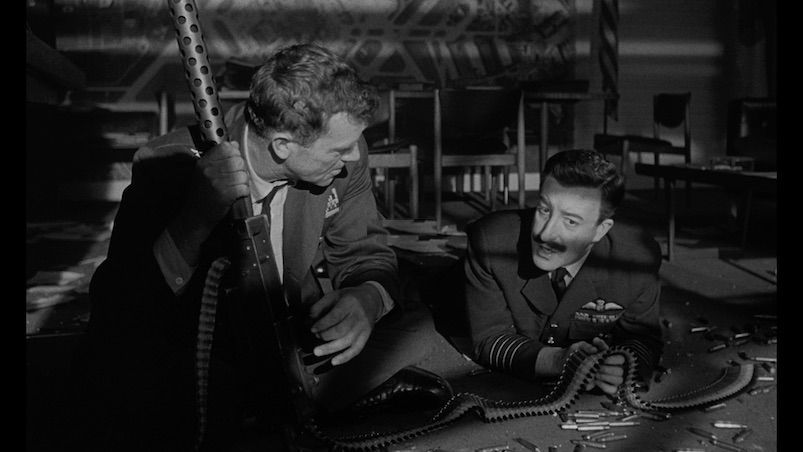 Irracionalidad belica :
Riesgos de la guerra nuclear y decisiones locas en poder
Tecnologia riesgosa
El papel de sistemas fallidos en desencadenar conflictos
Paranoia y desconfianza
El miedo y el nacionalismo
Fragilidad de la paz :
El equilibrio delicado que podría romperse con cualquier error.
Elementos y símbolos relevantes que dialogan con la asignatura
Teléfono Rojo:
Comunicación directa para evitar conflictos.

Dr. Strangelove:
Influencia ideológica extrema en política.

Maquina del juicio final:
Disuasión nuclear y amenaza existencial.
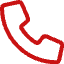 Comunicación y diplomacia
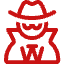 Influencias idelogicas extremas y pensamiento tecnocratico en la politica exterior
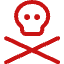 Equilibrio del terror y Bipolaridad
La película, como comedia negra, logra reflejar con fuerza una crítica social y política profunda. La tensión entre lo ridículo y lo trágico genera una sensación incómoda pero eficaz . Tiene la capacidad de ver las situaciones en la película como una broma, pero también en un contexto mas profundo en la historia  ,Esta obra no solo retrata un contexto histórico, sino que se adelanta a muchos debates actuales sobre el poder militar, el control de la tecnología y la fragilidad de la diplomacia internacional.
Desde una mirada personal, esta película me invita a pensar en cómo los errores humanos y las estructuras institucionales mal diseñadas pueden llevar a consecuencias catastróficas.
Reflexiones e ideas propias del análisis
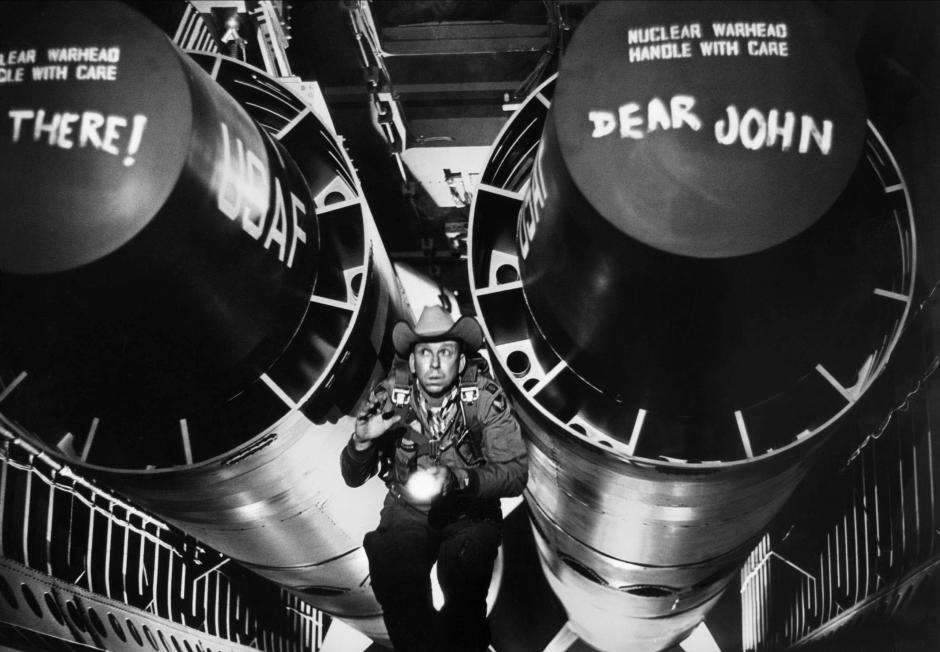 FIN.